«Семейные ценности семьи Михаенковых»
Крепка бывает та семья, Где нет владений буквы «я», Где правит только слово «мы», Где есть совместные мечты.  Мать Тереза
Семья – это люди, связанные чувством любви и ответственности друг за друга
Семья Ирины и Владимира Михаенковых
Михаенкова Ирина Владимировна – учитель начальных классов
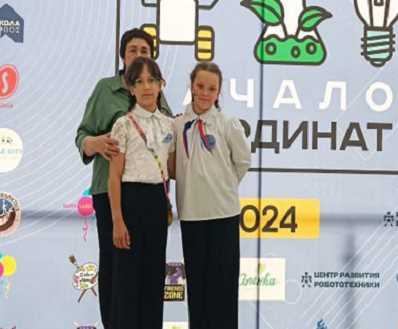 Михаенков Владимир Николаевич – учитель физической культуры
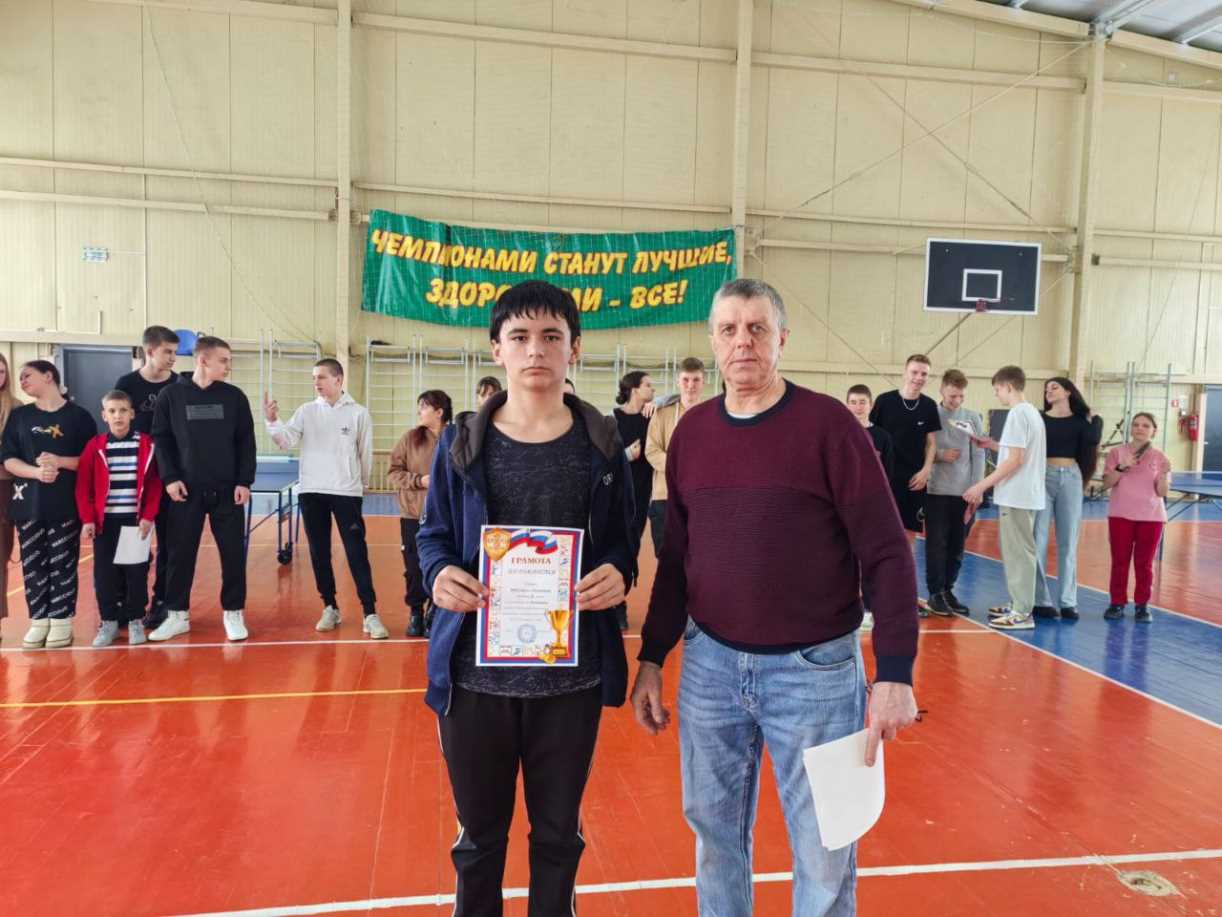 Семейные ценности семьи Михаенковых:
Понимание,
Любовь, 
Уважение,
Доверие, 
Доброта,
Забота,
Преданность.
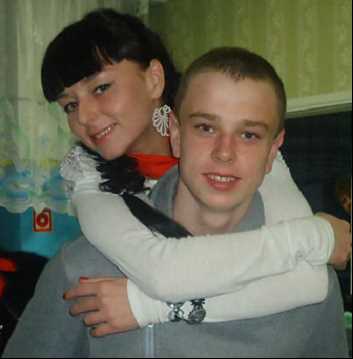 Елена и Александр
Семья Александра и Юлии Михаенковых
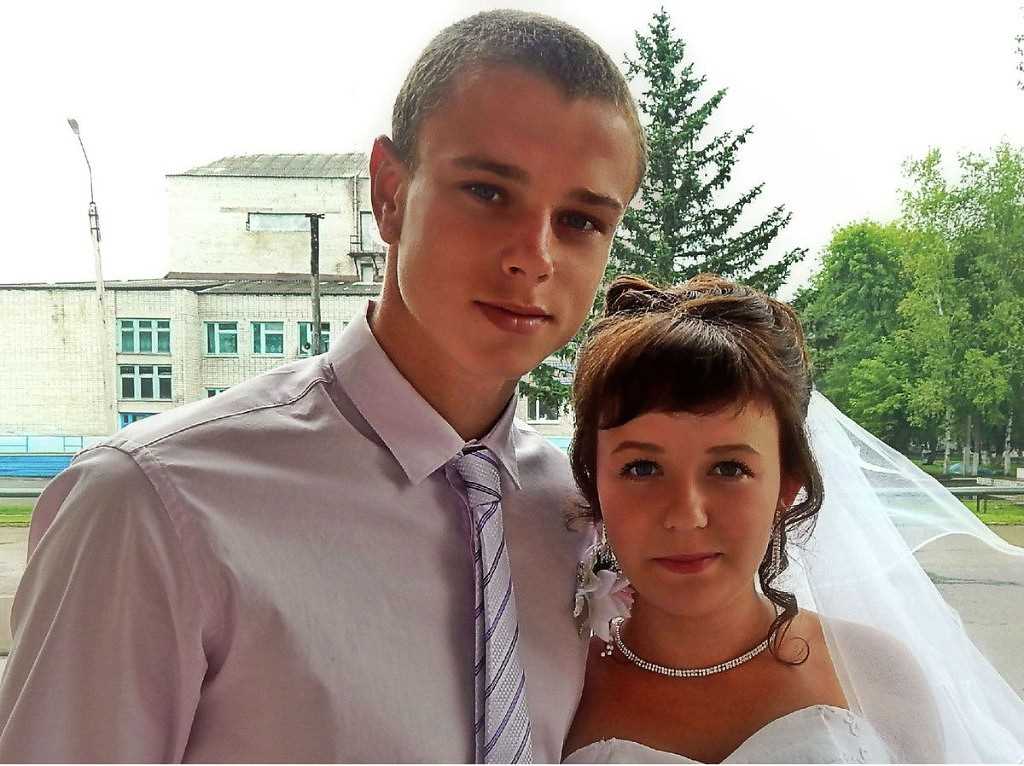 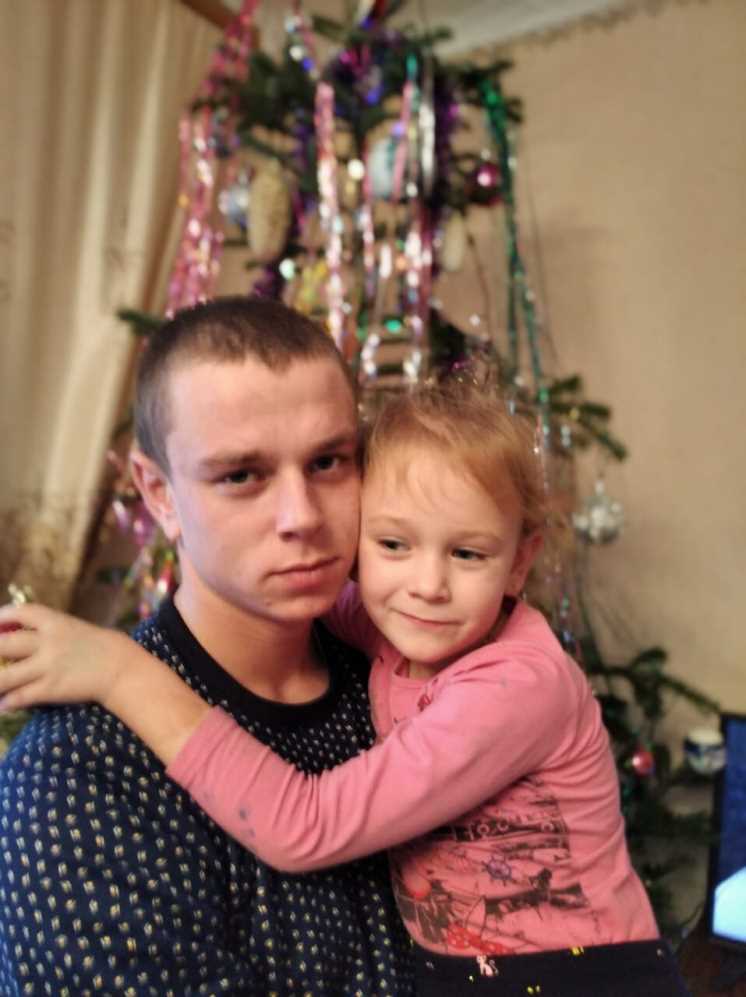 Семья Дениса и Елены Кирсановых
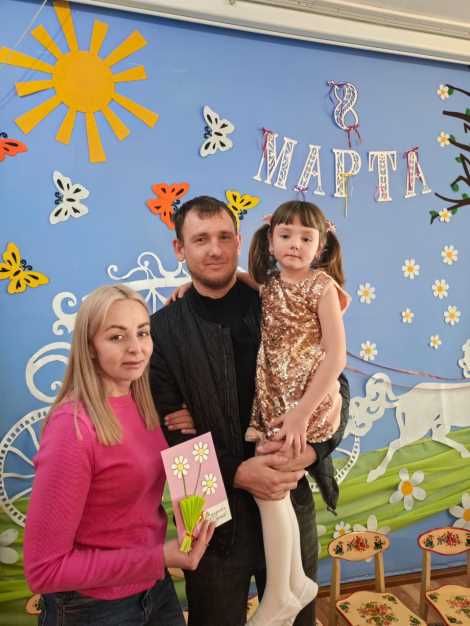 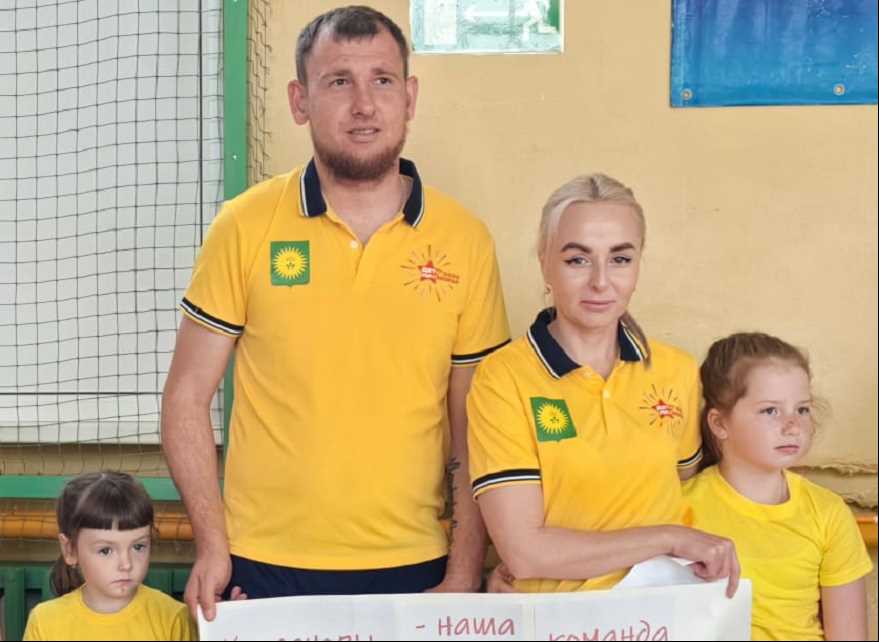 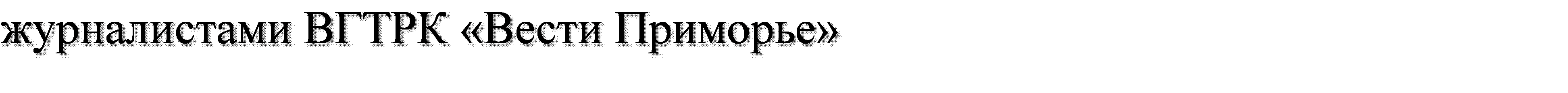 Журналисты ВГТРК «Вести Приморье»
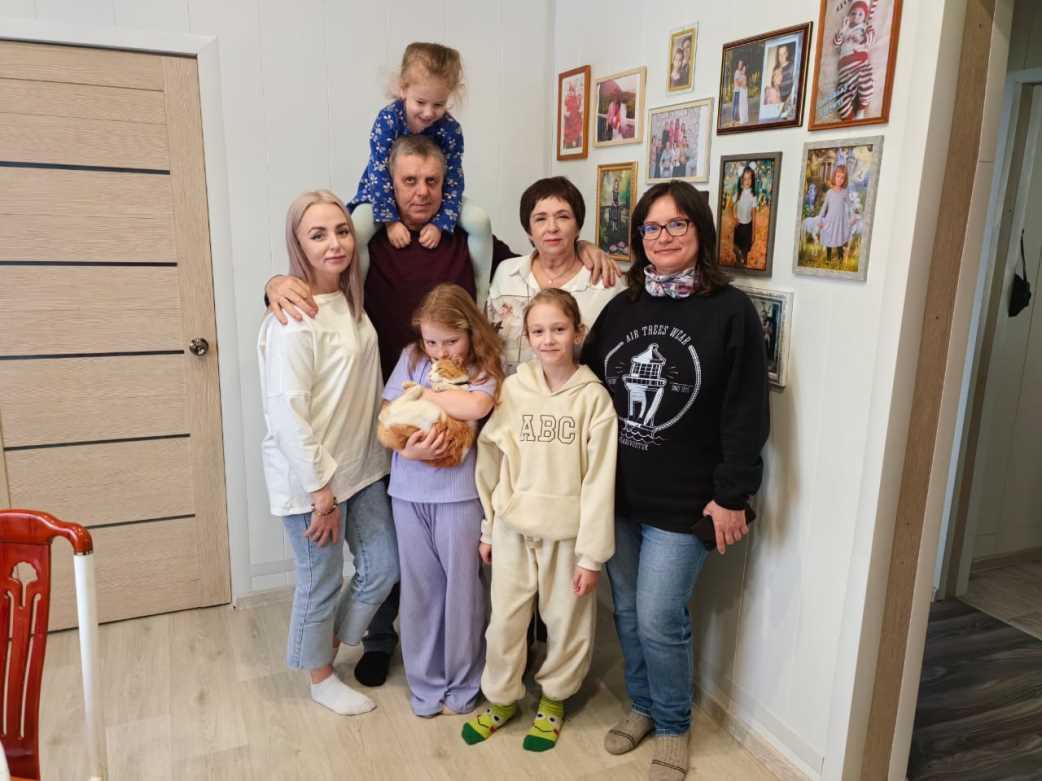 Пусть судьба вам улыбается,
Мир царит в семье, покой.
Пусть всё в жизни получается,
Счастье льется в дом рекой!